Fondasi Pemrograman & Struktur Data
Sort with java API serta Stack & Queue
AER – 2011/2012
Universitas Pembangunan Jaya – SIF_TIF
1
Tujuan Pertemuan
Mampu menggunakan sort dengan java API
Memahami prinsip Stack.
Memahami tentang teknik membuat antrian (queue).
Mampu membuat stack.
Mampu membuat program antrian (queue)
AER – 2011/2012
Universitas Pembangunan Jaya – SIF_TIF
2
Sort dengan Java API
Kita sudah mengetahui berbagai teknik sort seperti bubble, selection dan Insertion sort. Algoritma teknik sort tersebut perlu diketahui terkait kebutuhan pengurutan data.
Java library telah memiliki method sort yang efisien, general, dan tepat.
Method sort pada java library tersebut adalah:
java.util.Arrays.sort();
AER – 2011/2012
Universitas Pembangunan Jaya – SIF_TIF
SIF1213 - 3
Sort dengan Java APIArrays.sort()
Dengan method Arrays.sort() kita dapat melakukan pengurutan suatu array dengan tipe primitive dan tipe object.

Metode pengurutan bisa dilakukan terhadap seluruh isi array maupun  terhadap suatu range tertentu pada array.

Untuk array tipe object dapat ditambahkan comparator untuk menentukan bagaimana suatu pengurutan harus dilakukan.
AER – 2011/2012
Universitas Pembangunan Jaya – SIF_TIF
SIF1213 - 4
Sort dengan Java APISyntax Arrays.sort()
AER – 2011/2012
Universitas Pembangunan Jaya – SIF_TIF
SIF1213 - 5
Sort dengan Java APIContoh
import java.util.Arrays;
Import java.util.Collections;
public class sortAPI_Array {
    //============================================ main  ===
    public static void main(String[] args) {
        //... 1. Sort strings - or any other Comparable objects.
        String[] names = {"Zoe", "Alison", "David"};
        Arrays.sort(names);
        System.out.println(Arrays.toString(names));
        //... reverse order with comparator collections ,  comply with object type array only
        Arrays.sort(names, Collections.reverseOrder());
        System.out.println(Arrays.toString(names));

        //... 2. Sort doubles or other primitives.
        double[] lengths = {120.0, 0.5, 0.0, 999.0, 77.3};
        Arrays.sort(lengths);
        System.out.println(Arrays.toString(lengths));
    }
}
Output-nya:

[Alison, David, Zoe]
[Zoe, David, Alison]
[0.0, 0.5, 77.3, 120.0, 999.0]
AER – 2011/2012
Universitas Pembangunan Jaya – SIF_TIF
SIF1213 - 6
Sort dengan Java APIContoh
Berdasarkan kode program pada slide sebelumnya, jika dilakukan perubahan maka:
double[] lengths = {120.0, 0.5, 0.0, 999.0, 77.3};
Arrays.sort(lengths, 2, 4);
System.out.println(Arrays.toString(lengths));
double[] lengths = {120.0, 0.5, 0.0, 999.0, 77.3};
Arrays.sort(lengths, 1, 5);
System.out.println(Arrays.toString(lengths));
Output-nya:
[120.0, 0.5, 0.0, 999.0, 77.3]
Output-nya:
[120.0, 0.0, 0.5, 77.3, 999.0]
double[] lengths = {120.0, 0.5, 0.0, 999.0, 77.3};
Arrays.sort(lengths, 1, 4);
System.out.println(Arrays.toString(lengths));
Output-nya:
[120.0, 0.0, 0.5, 999.0, 77.3]
AER – 2011/2012
Universitas Pembangunan Jaya – SIF_TIF
SIF1213 - 7
Stack & QueuePengertian
Stacks dan Queues digunakan sebagai kontainer untuk menampung object dan mengeluarkannya kembali dengan urutan tertentu.
Stacks dan Queues memfasilitasi berbagai tipe operasi untuk dilakukan pada object di dalamnya.
AER – 2011/2012
Universitas Pembangunan Jaya – SIF_TIF
SIF1213 - 8
Stack
Beroperasi dengan cara First In Last Out (FILO) atau Last in First Out (LIFO).
Stack dapat di-ilustrasikan seperti tumpukan buku; letakkan buku pertama di atas meja, kemudian tambahkan buku kedua di atasnya demikian seterusnya untuk buku-buku selanjutnya.
Buku 4
Exit
Entry
Buku 3
Buku 2
Buku 1
AER – 2011/2012
Universitas Pembangunan Jaya – SIF_TIF
SIF1213 - 9
StackPush
Push  Operasi penambahan item di atas tumpukan (stack).
Proses push selalu menambahkan item baru di tumpukan paling atas (terakhir) pada stack.
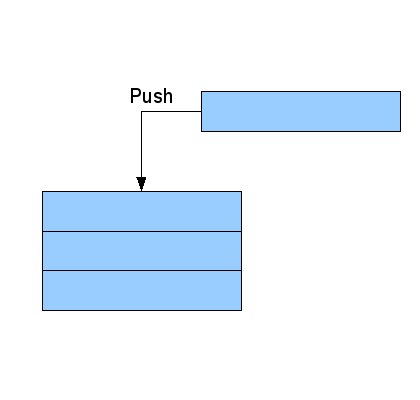 AER – 2011/2012
Universitas Pembangunan Jaya – SIF_TIF
SIF1213 - 10
StackPop
Pop  Operasi pengambilan atau mengeluarkan item dari tumpukan (stack).
Proses pop dimulai dari item pada tumpukan paling atas (terakhir) pada stack.
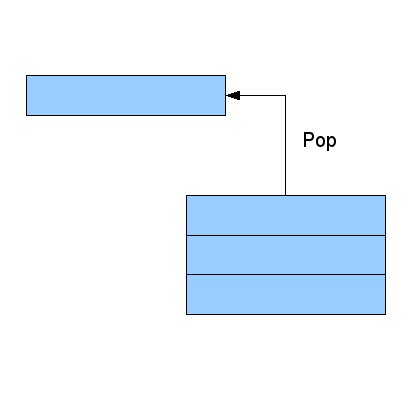 AER – 2011/2012
Universitas Pembangunan Jaya – SIF_TIF
SIF1213 - 11
StackBasic Code with Array
public class ArrayStack
{
 	private Object[] objects;
 	private int topIndex = -1;
 	public ArrayStack( int size ) {
  		objects = new Object[ size ];
 	}
	public void push( Object o ) {
		if( topIndex > objects.length ) {
			return;
		}
  		objects[ ++topIndex ] = o;
	}
 	public Object pop() {
  		if( topIndex == -1 ) {
   			return null;
  		}
  		return objects[ topIndex-- ];
 	}
 	public Object bacaAtas() {
 		return objects[topIndex];
	}
}
public class cobaStack 
{
	public static void main(String[] args) {
		ArrayStack tumpukanBuku = new ArrayStack(5);
		String buku="buku1";
		tumpukanBuku.push("buku1");
		tumpukanBuku.push("buku2");
		tumpukanBuku.push("buku3");
		tumpukanBuku.push("buku4");
		tumpukanBuku.push("buku5");
		System.out.println(tumpukanBuku.bacaAtas() + " pada posisi paling atas sekarang");

		System.out.println(tumpukanBuku.pop() + " keluar");
		System.out.println(tumpukanBuku.pop() + " keluar" );
		System.out.println(tumpukanBuku.bacaAtas() + " pada posisi paling atas sekarang");
	}
}
AER – 2011/2012
Universitas Pembangunan Jaya – SIF_TIF
SIF1213 - 12
Node
Salah  satu  Struktur  Data  Dinamis  yang  paling sederhana  adalah  Linked  List  atau  Struktur  Berkait, yaitu suatu kumpulan komponen yang  disusun  secara  berurutan  dengan  bantuan Pointer.
Masing-masing komponen pada Linked List  dinamakan  dengan  Simpul  (Node).
Linked List
data1
data2
data2
data
next
next
next
pointer
Node
Berisi penunjuk pada node berikutnya
Berisi Data
AER – 2011/2012
Universitas Pembangunan Jaya – SIF_TIF
SIF1213 - 13
StackBasic Code with Node
public class LinkedStack {
	private Node top = null;
	public void push( Object o ) {
		Node node = new Node();
		node.object = o;
		node.next = top;
		top = node;
	}
	public Object pop() {
		if( top == null ) {
			return null;
		}
		Object o = top.object;
		top = top.next;
		return o;
	}
	public Object bacaAtas() {
		return top.object;
	}
}
class Node {
	public Object object;
 	public Node next;
}
public class cobaStack 
{
	public static void main(String[] args) {
		LinkedStack tumpukanBuku = new LinkedStack();
		String buku="buku1";
		tumpukanBuku.push("buku1");
		tumpukanBuku.push("buku2");
		tumpukanBuku.push("buku3");
		tumpukanBuku.push("buku4");
		tumpukanBuku.push("buku5");
		System.out.println(tumpukanBuku.bacaAtas() + " pada posisi paling atas sekarang");

		System.out.println(tumpukanBuku.pop() + " keluar");
		System.out.println(tumpukanBuku.pop() + " keluar" );
		System.out.println(tumpukanBuku.bacaAtas() + " pada posisi paling atas sekarang");
	}
}
top
buku2
buku1
buku3
buku4
buku5
next
next
next
next
next
null
AER – 2011/2012
Universitas Pembangunan Jaya – SIF_TIF
SIF1213 - 14
Queue
Queue (antrian)  beroperasi secara First In First Out (FIFO) / pertama masuk pertama keluar.
Queue dapat di-ilustrasikan seperti antrian pada kasir; orang yang pertama datang akan dilayani kasir kemudian dia keluar terlebih dahulu, demikian seterusnya untuk orang-orang dalam antrian dibelakang.
Exit
Buku 1
Buku 2
Buku 3
Buku 4
Entry
AER – 2011/2012
Universitas Pembangunan Jaya – SIF_TIF
SIF1213 - 15
Tugas
Buat class Queue dengan menggunakan node (untuk kelompok 1)
Buat Program untuk menggunakan class Queue, yang melakukan memasukkan 10 data dan selanjutnya mengeluarkan 5 data.
(untuk kelompok 2)
Masing-masing kelompok melakukan presentasi program dan cara kerjanya pada sessi berikutnya (minggu depan).
AER – 2011/2012
Universitas Pembangunan Jaya – SIF_TIF
SIF1213 - 16
[Speaker Notes: File: queue.java

public class queue {
	private Node head, pointer;

	public void enqueue( Object o ) {
		Node node = new Node(o);

		if(head==null) {
			head = node;
			pointer = head;
		}
		else {
			pointer.next=node;
			pointer = node;
		}
	}
	public Object dequeue(){
		if (head!=null) {
			Object objKeluar = head.o;
			head = head.next;
			return objKeluar;
		}
		else {
			return null;
		}
	}
}

class Node {
	public Object o;
	public Node next;

	public Node( Object o ) {
		this.o = o;
		next = null;
	}
}


File: queue.java

public class cobaQueue {
	public static void main(String[] args) {
		queue antrian = new queue();
		antrian.enqueue("Ani");
		antrian.enqueue("rani");
		antrian.enqueue("Stella");
		antrian.enqueue("Martha");
		antrian.enqueue("Andri");
		antrian.enqueue(“Riani");
		antrian.enqueue(“Boy");
		antrian.enqueue(“Budi");
		antrian.enqueue(“Evelyn");
		antrian.enqueue(“Jack");

		System.out.println(antrian.dequeue());
		System.out.println(antrian.dequeue());
		System.out.println(antrian.dequeue());
		System.out.println(antrian.dequeue());
		System.out.println(antrian.dequeue());
	}
}]
See You Next Session
Thank’s
AER – 2011/2012
Universitas Pembangunan Jaya – SIF_TIF
SIF1213 - 17